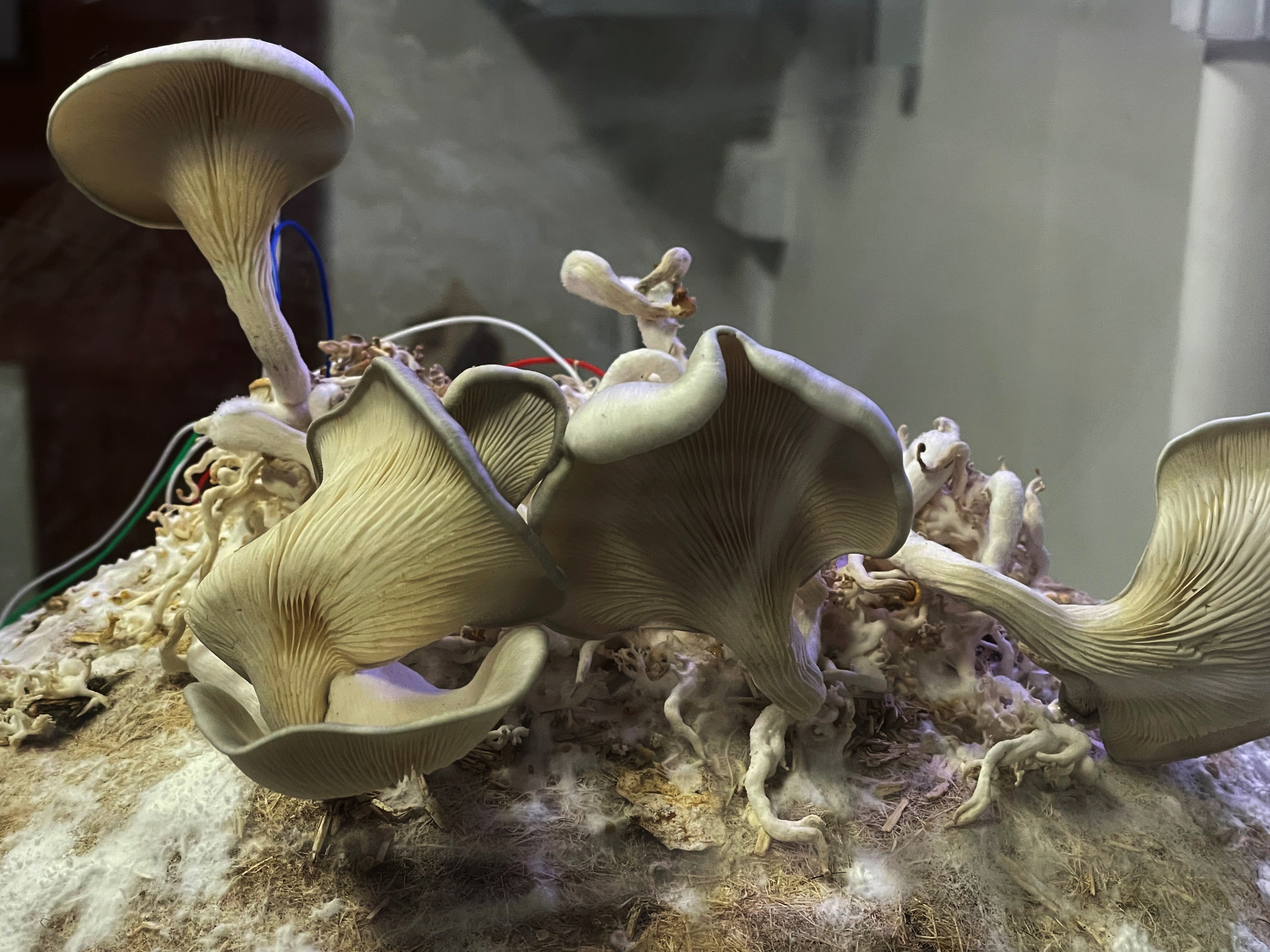 Post- Apocalyptic Computing workshop 
Living wearables & architecture
Anna Nikolaidou | anna.nikolaidou@uwe.ac.uk
Architect | Senior Lecturer
Unconventional Computing Lab 
University of the West of England
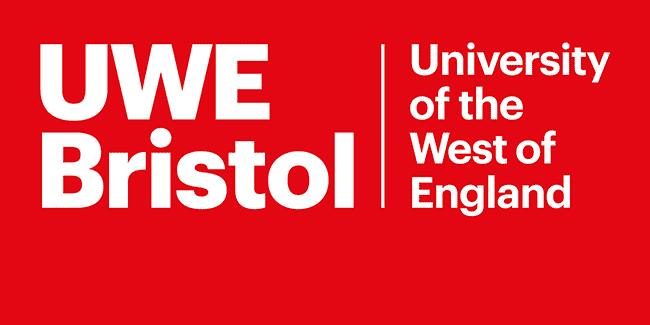 Unconventional Computing Lab
Occupants of buildings & the space that they occupy are often considered as separate entities
Re-evaluate the relationship between the human body and the built environment
Depletion of natural resources In 2019, the world generated 53.6 metric tons of e-waste, an average of 7.3 kg per capita.
On average, the total weight of global Electronic Equipment waste  consumption increases annually by 2.5 million metric tons.
Develop sustainable alternatives 
to conventional materials
Facilitate the exchange of information between users & buildings

Wearables as second skin to the human body and report the presence of various environmental, chemical and mechanical stimulants in the environment.
UN Environment Programme & Global Alliance for Buildings and Construction (2020) 2020 Global Status report for buildings and construction
“There is untapped value in bringing the bio-intelligence of natural systems into cities, turning buildings into living machines that produce energy, store CO2 and clean the air. To achieve that we need to think about the living world as a part of the current digital revolution, so nature becomes part of a new bio-smart infrastructure.”
 
Dr. Marco Poletto
EcoLogic Studio, Photosynthetica 2019
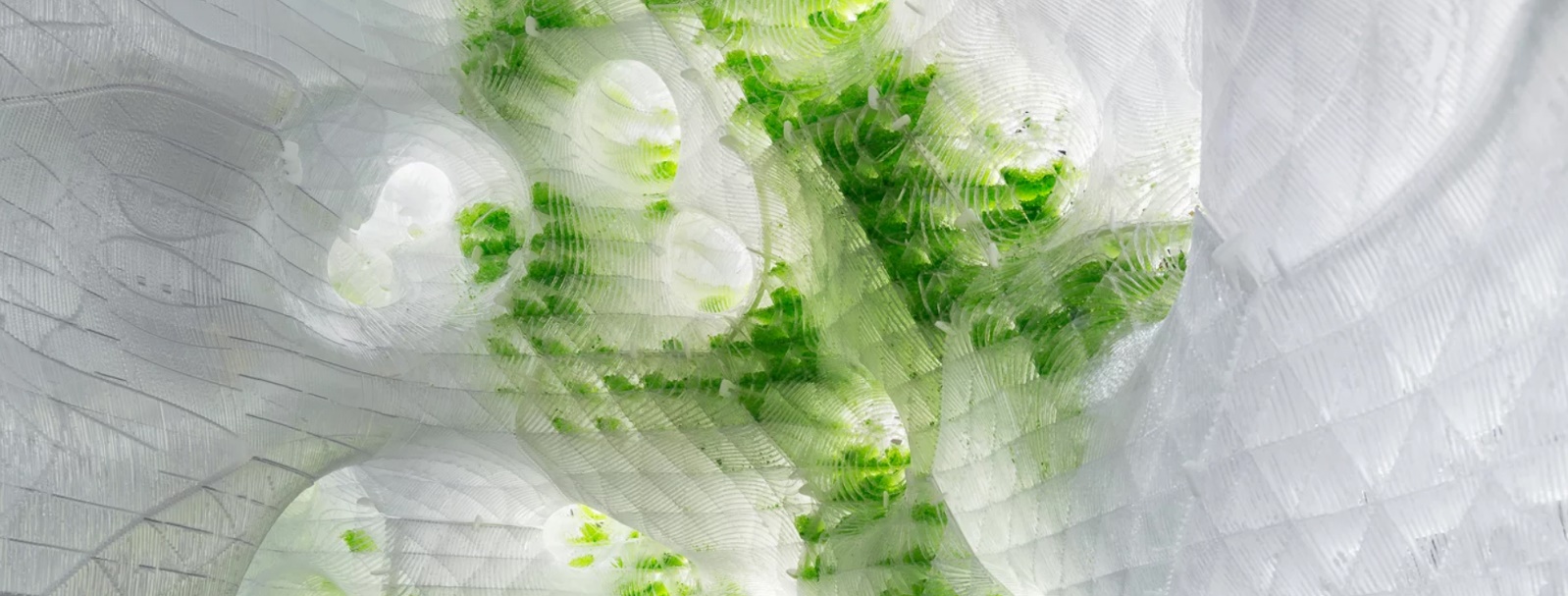 Biological intelligence
3 principles of animacy 

active | change their properties or perform actions, often by taking energy, material or nutrients from the environment
adaptive | in sensing changes in their environment and responding through action to a specific prompt so that they maintain or promote their function 
autonomous | select an appropriate response to stimuli without any kind of external control or guidance and showing versatility in combining various inputs to generate a suitable behaviour from a diverse repertoire (Royal Society, 2021)
Establish communication protocols between user & building | exchange of data
Self-sustainable |self-regenerating| self-regulating |cost-effective |reduced environmental impact | simple maintenance
The Royal Society (2021) Animate Materials [online]. London: The Royal Society. Available from: royalsociety.org/animate-materials.
Fabrication of wearables
culture Pleurotus Ostreatus on hemp bedding substrate | spread colonized substrate on hemp fabric fragments | integrate colonised fabric into a cloth | record electrical activity of fungal pads
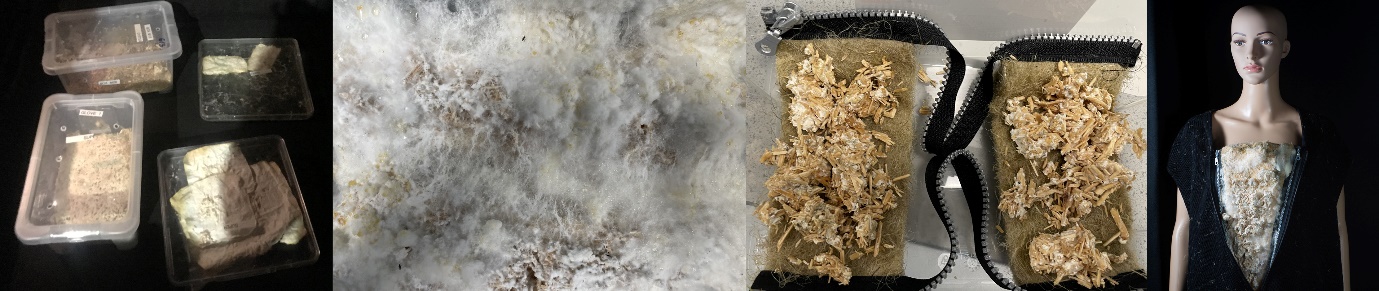 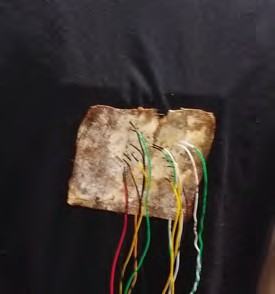 Fabrication of wearables
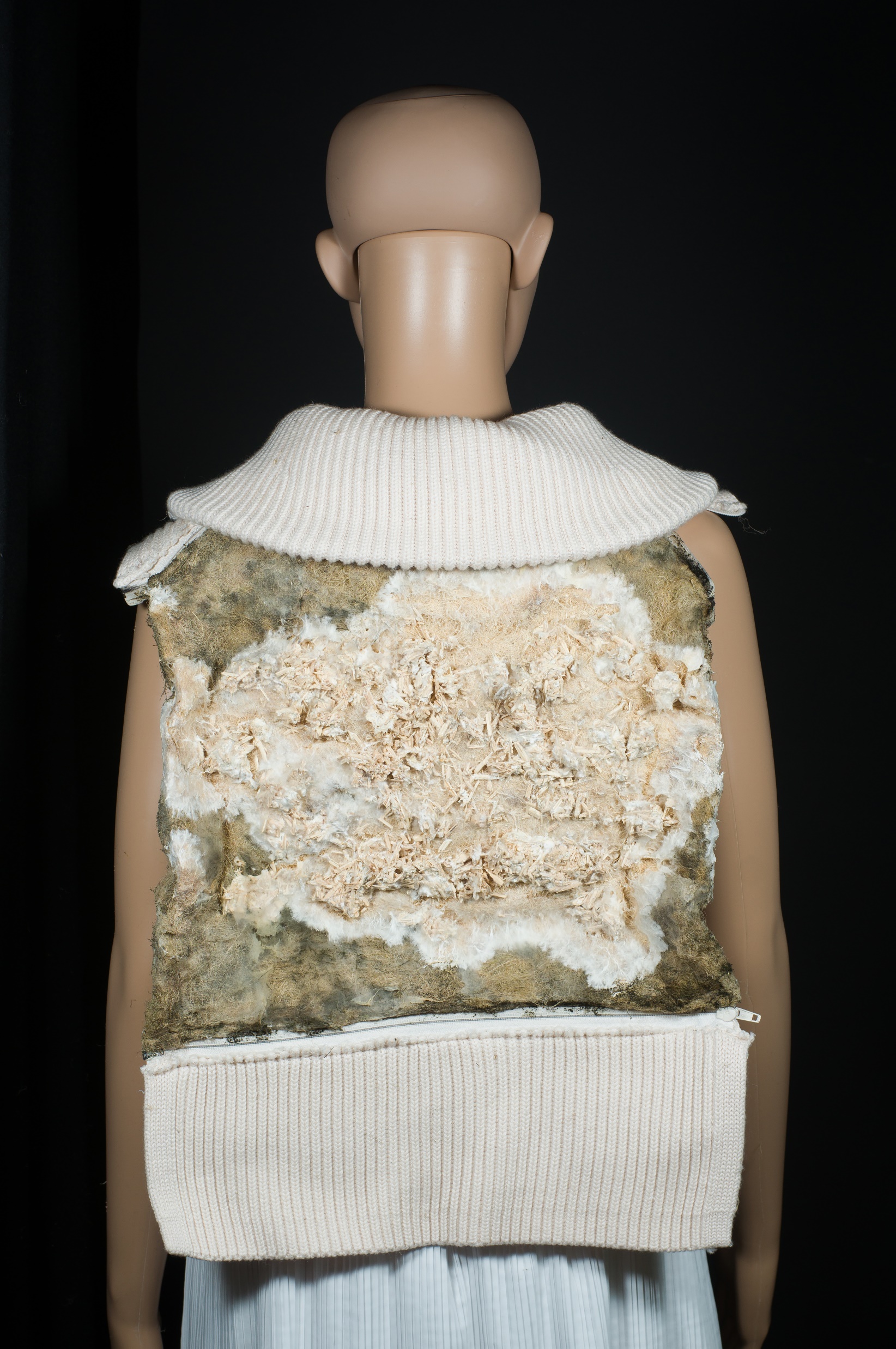 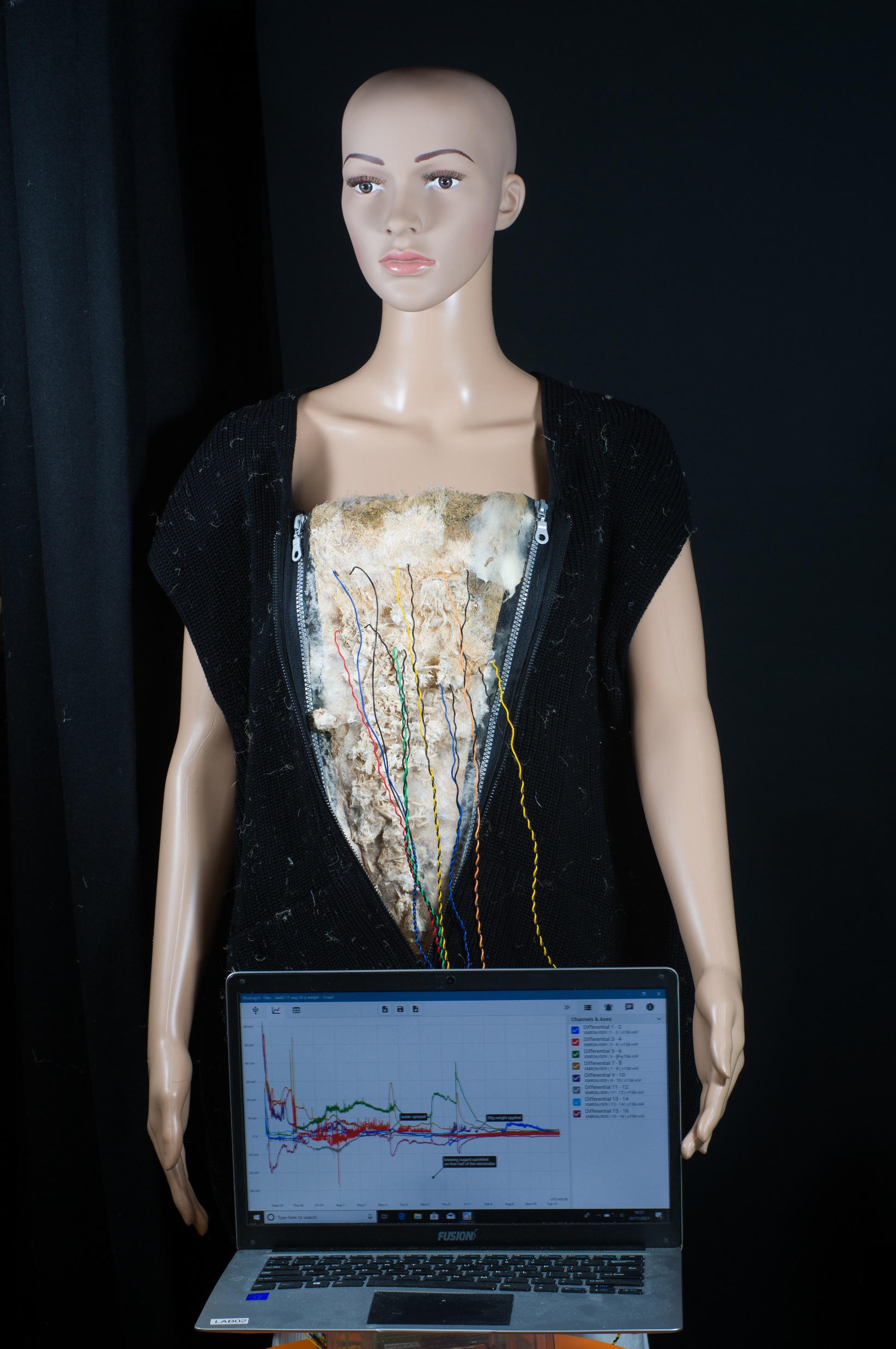 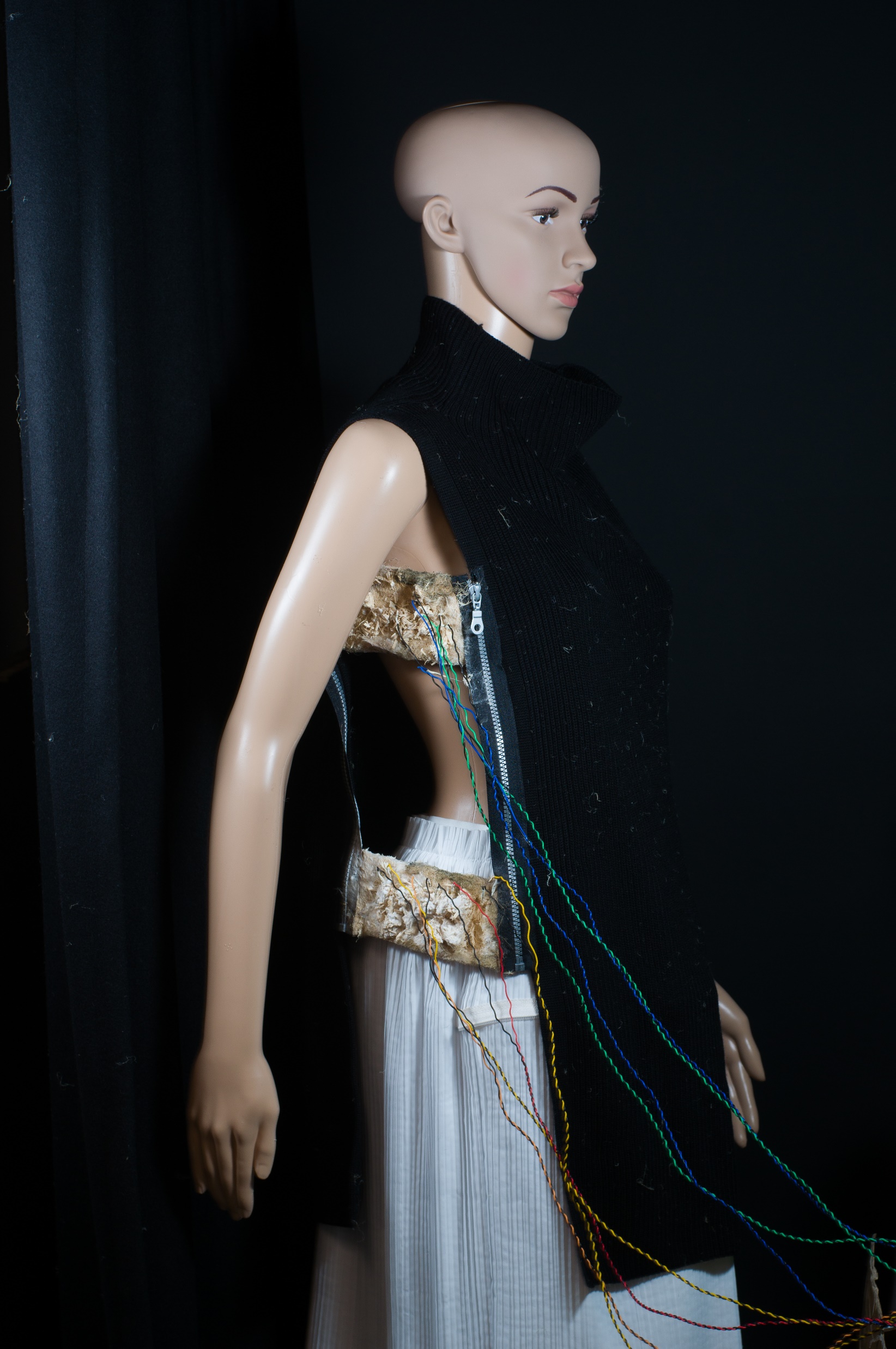 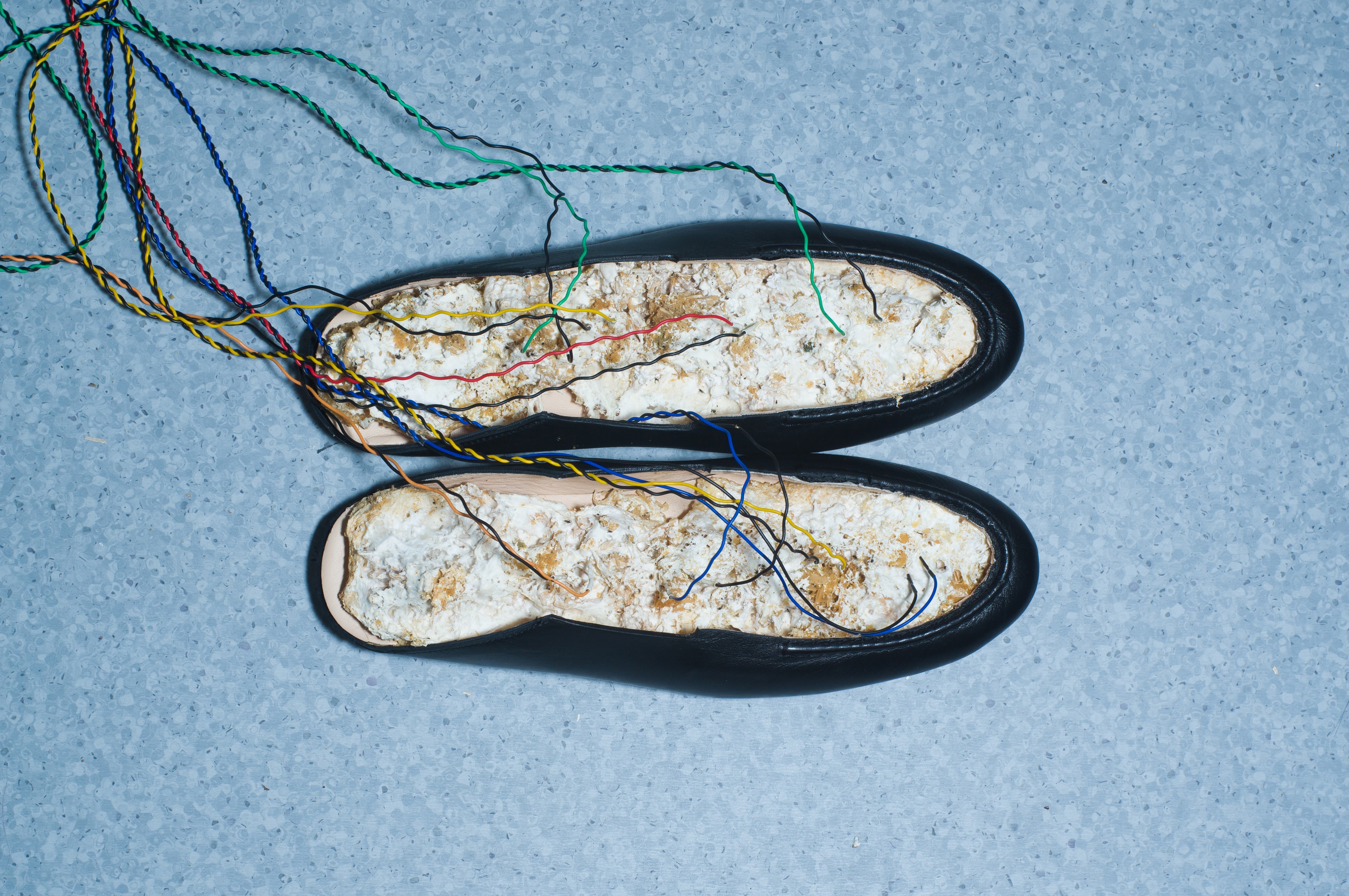 photo credit: Irina Petrova
Establish stimulus-responsive behaviors
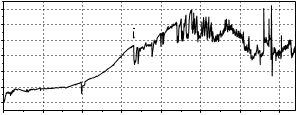 exposure of fungal pads to chemical and mechanical stimulation 

distinctive sets of electrical responses were recorded 

discern a nature of stimuli from the fungi generated electrical potential impulses in the form of spike events
Response to application of dextrose, UCL
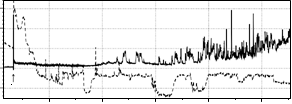 Response to application of malt extract, UCL
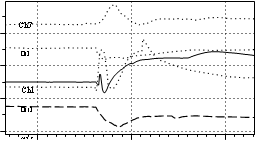 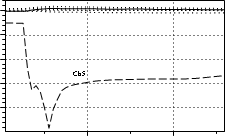 Response stretching 50g weight, UCL
Can wearables & buildings sense humans?
expose fungal biomaterial to hormones – cortisol 
changes in cortisol levels released by the body indicate the presence of disease/ changes in stress levels
medicinal hormone replacement- hydrocortisone - similar to the natural stress hormone cortisol
experimental set up, UCL
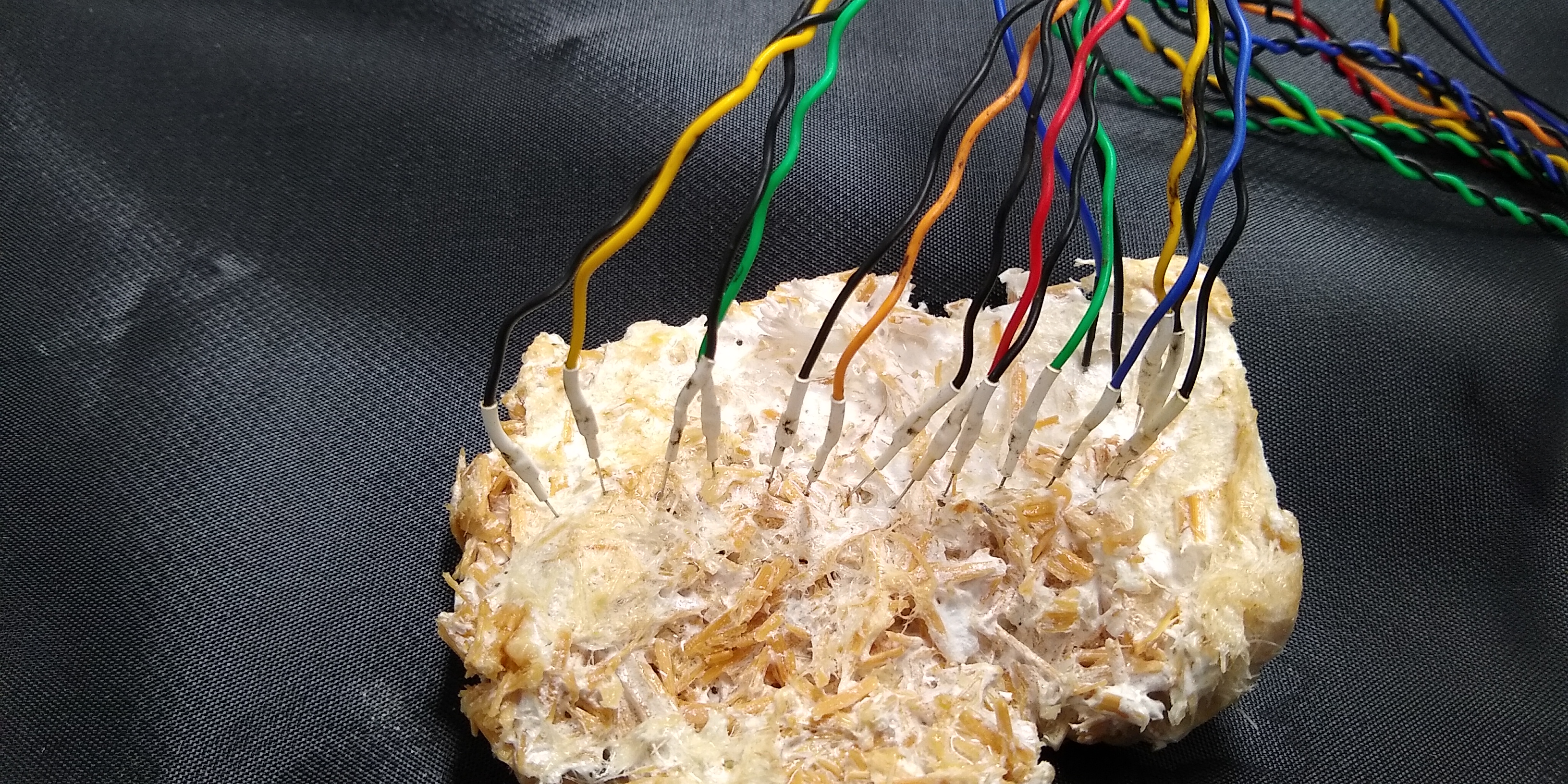 CT/ MRI and X-ray scans were used to investigate changes in the fungi tissue before and after exposure to hydrocortisone
Performance of scans, Bioiatriki, Athens, Greece
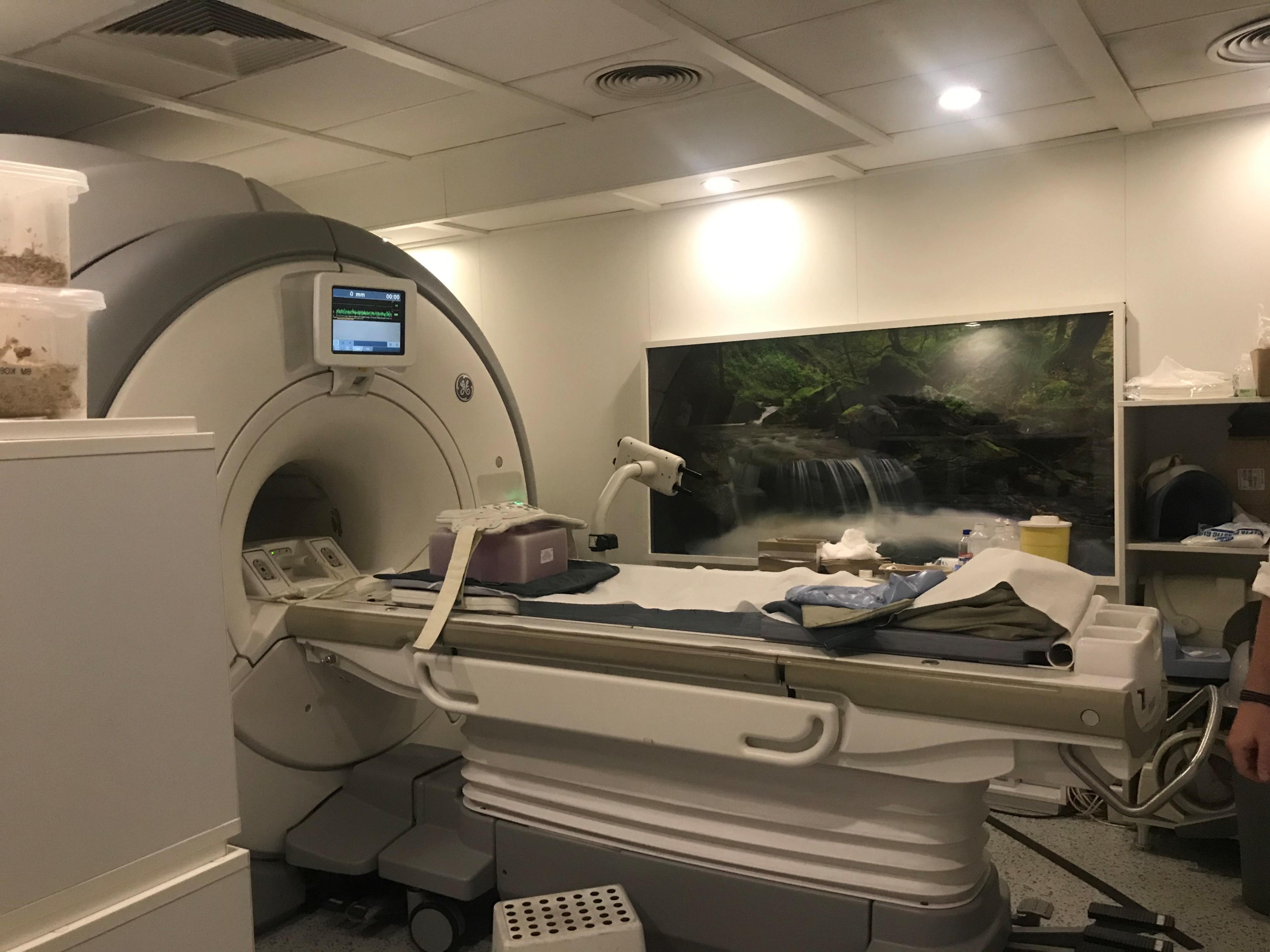 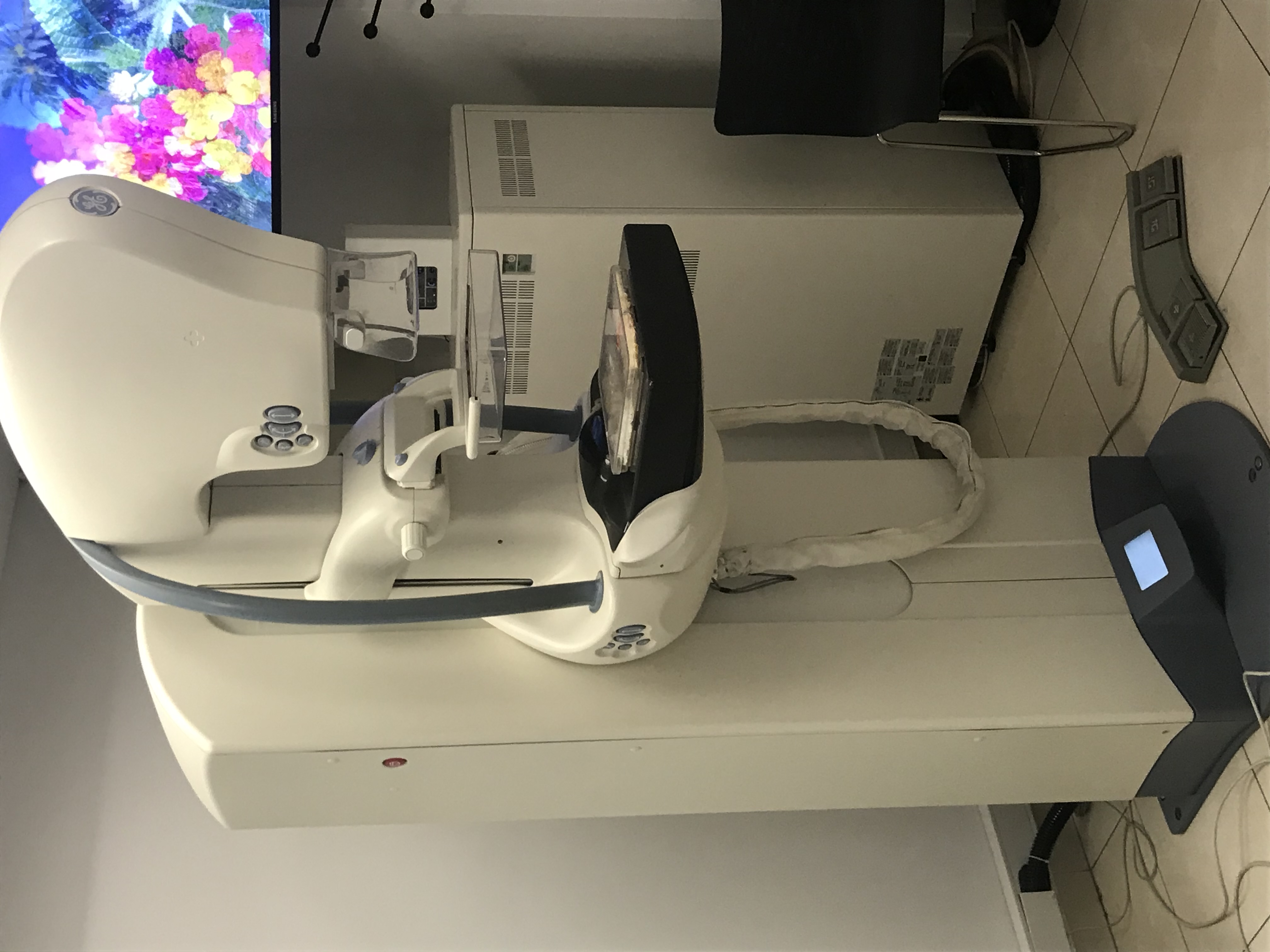 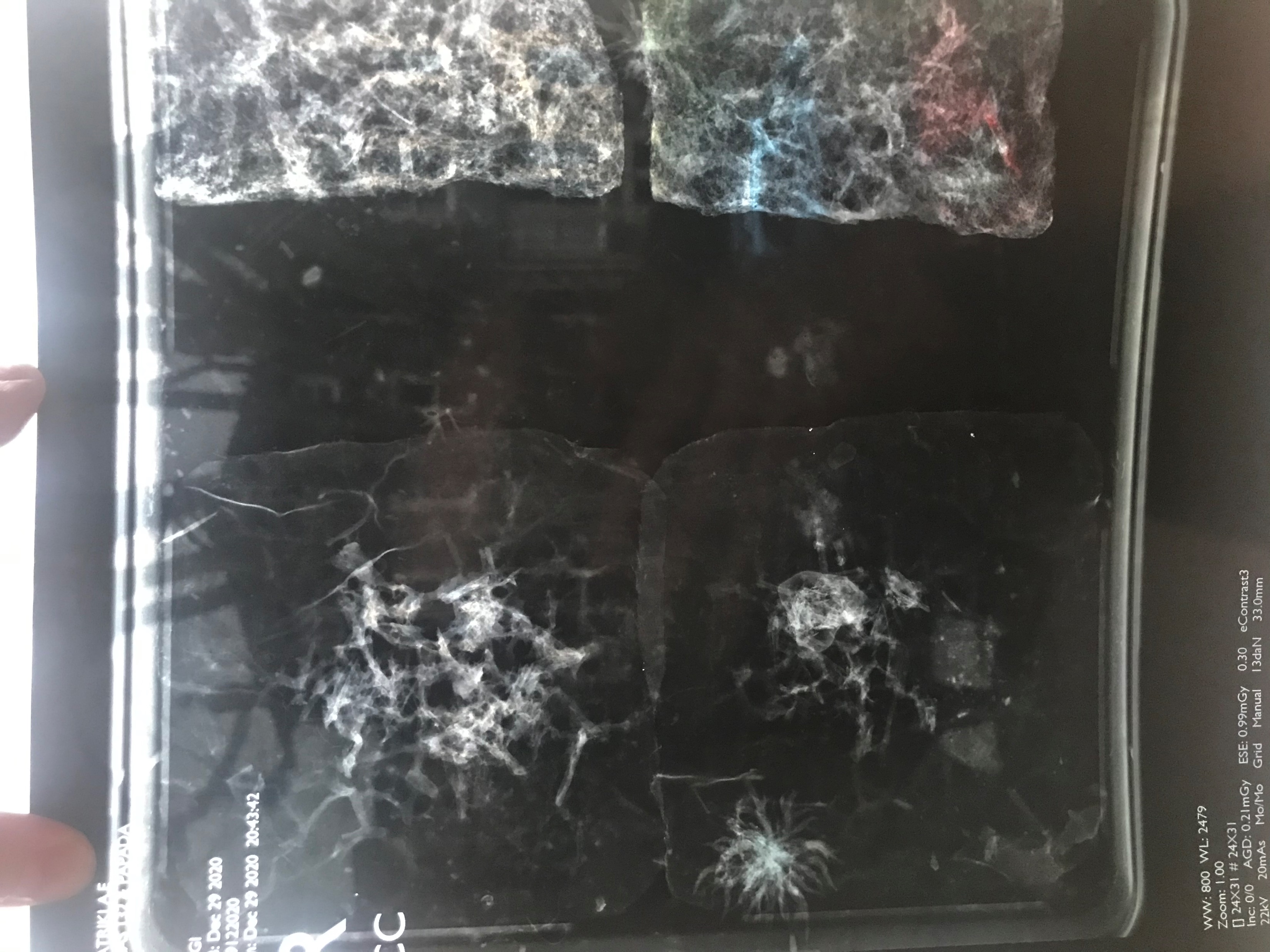 The impact of hydrocortisone exposure is visible in the distribution of energy levels. 

The substrate that was not exposed to hydrocortisone had a higher energy frequency than the cortisol-exposed segment
Distribution of energy (a) no-exposed container and no-exposed segment (b) no-exposed container and cortisol-exposed segment, and (c) no-exposed segment and cortisol-exposed segment. UCL
X-Ray images
CT scan images
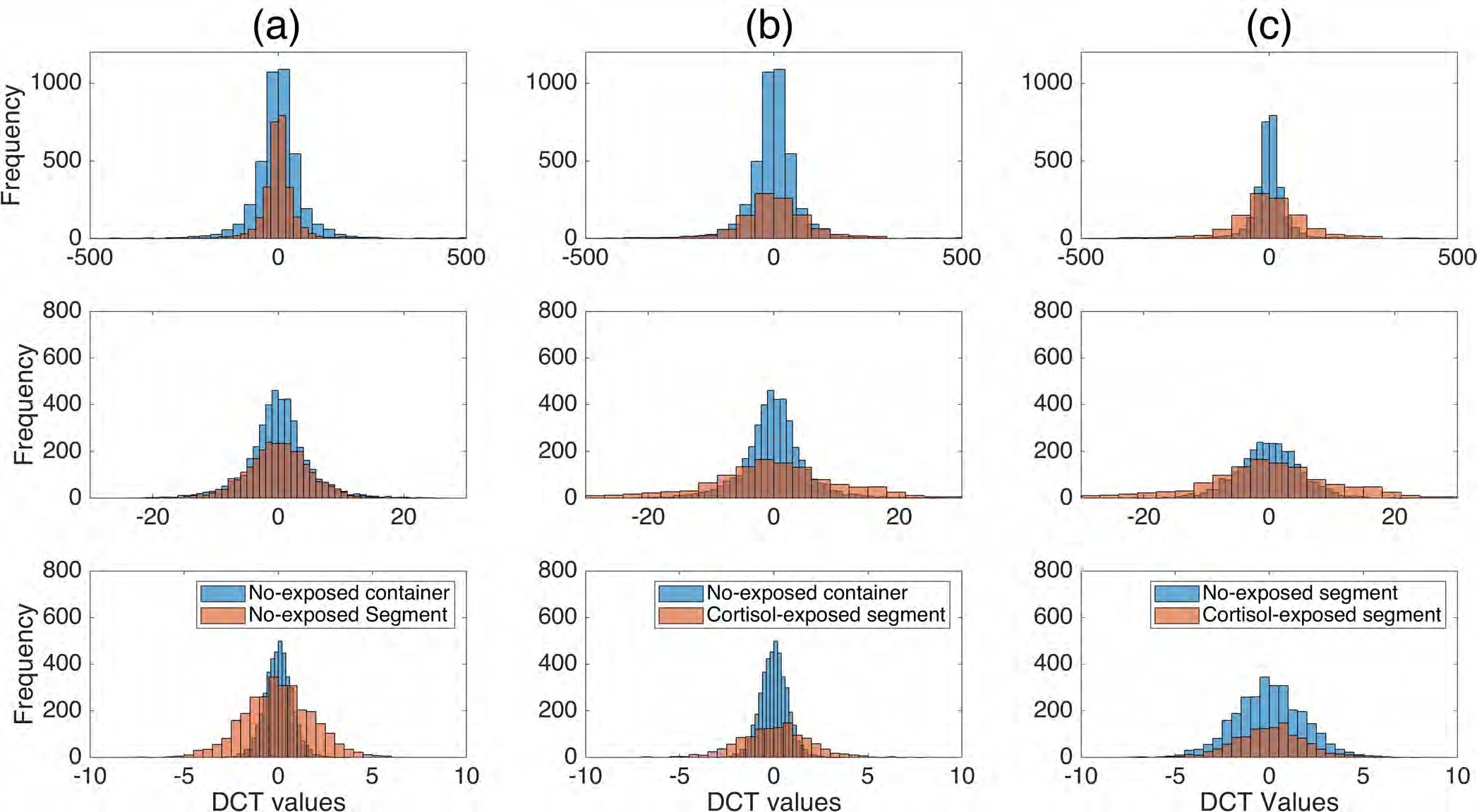 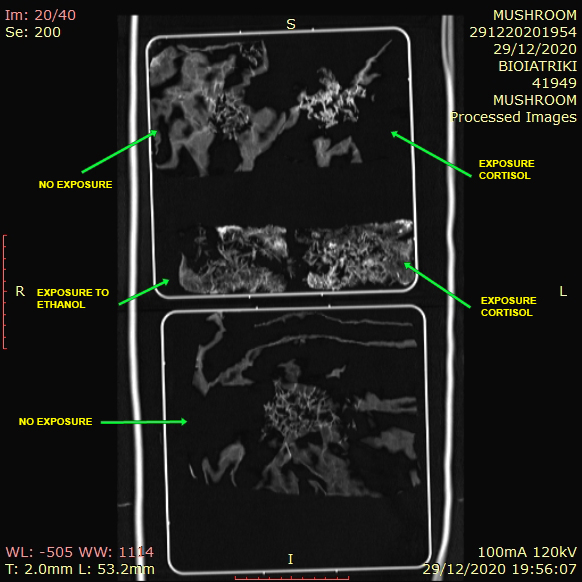 Smart insoles
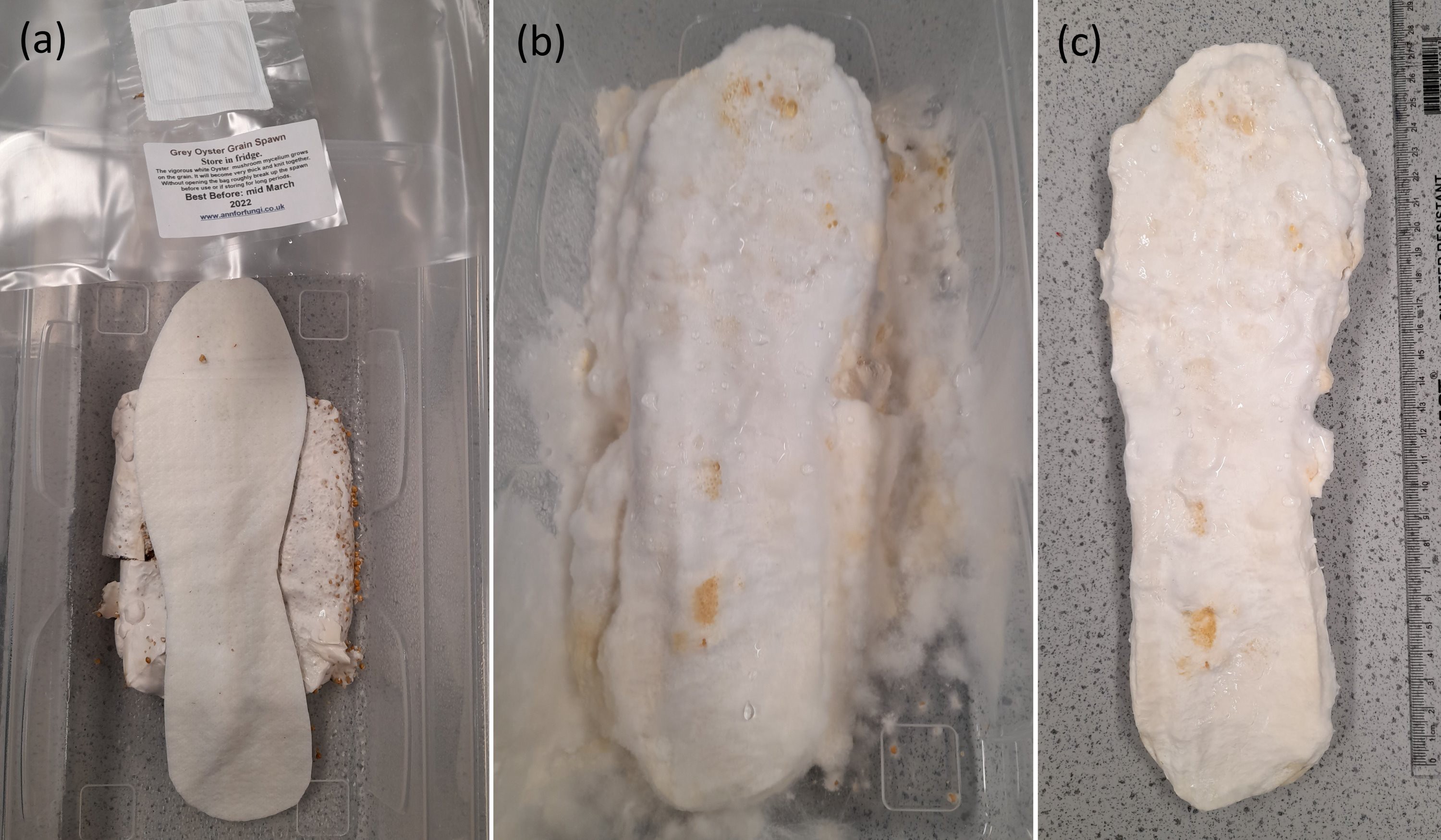 (a) capillary matting cut into insole pattern on bed of spawn (b) matting being colonised (c) well colonised insole
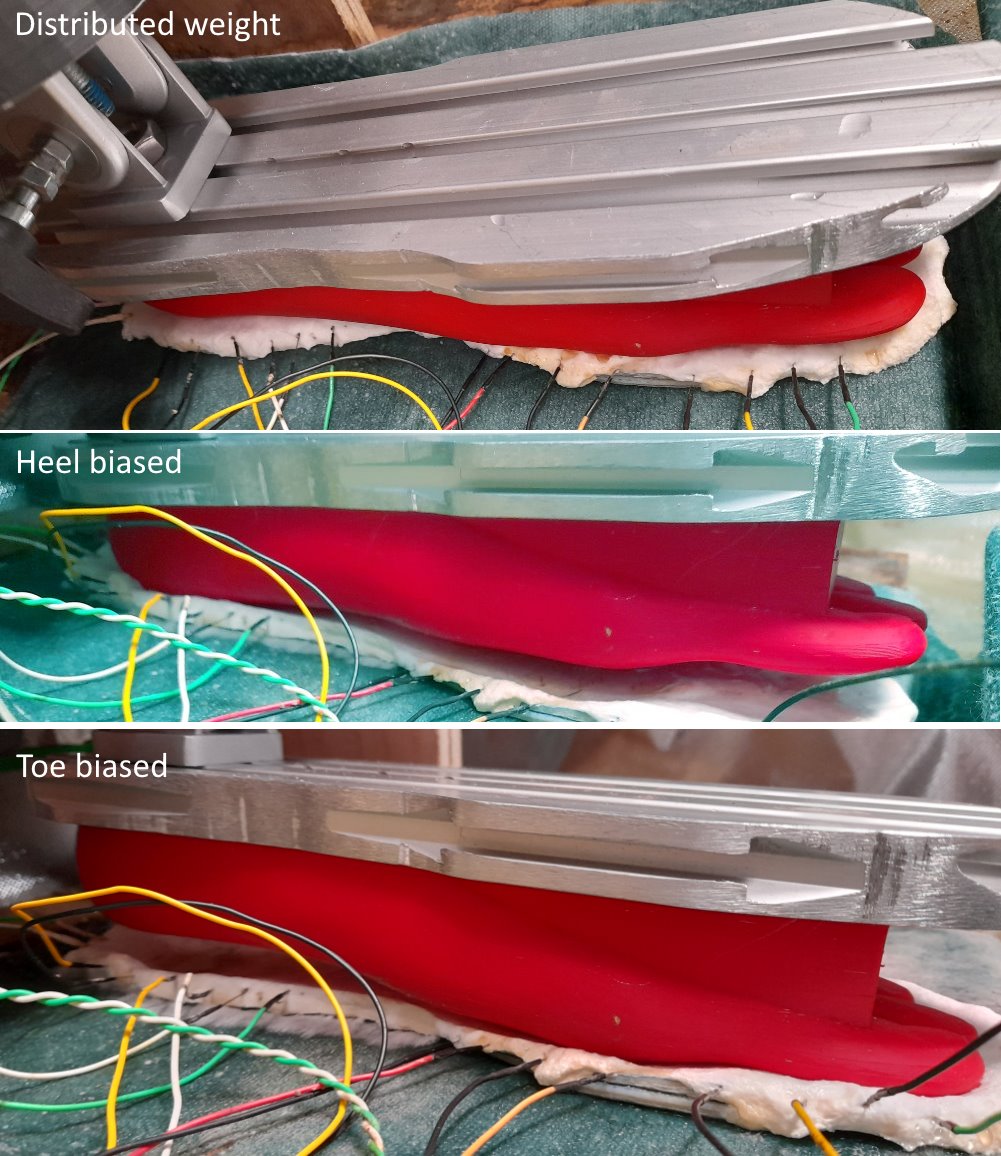 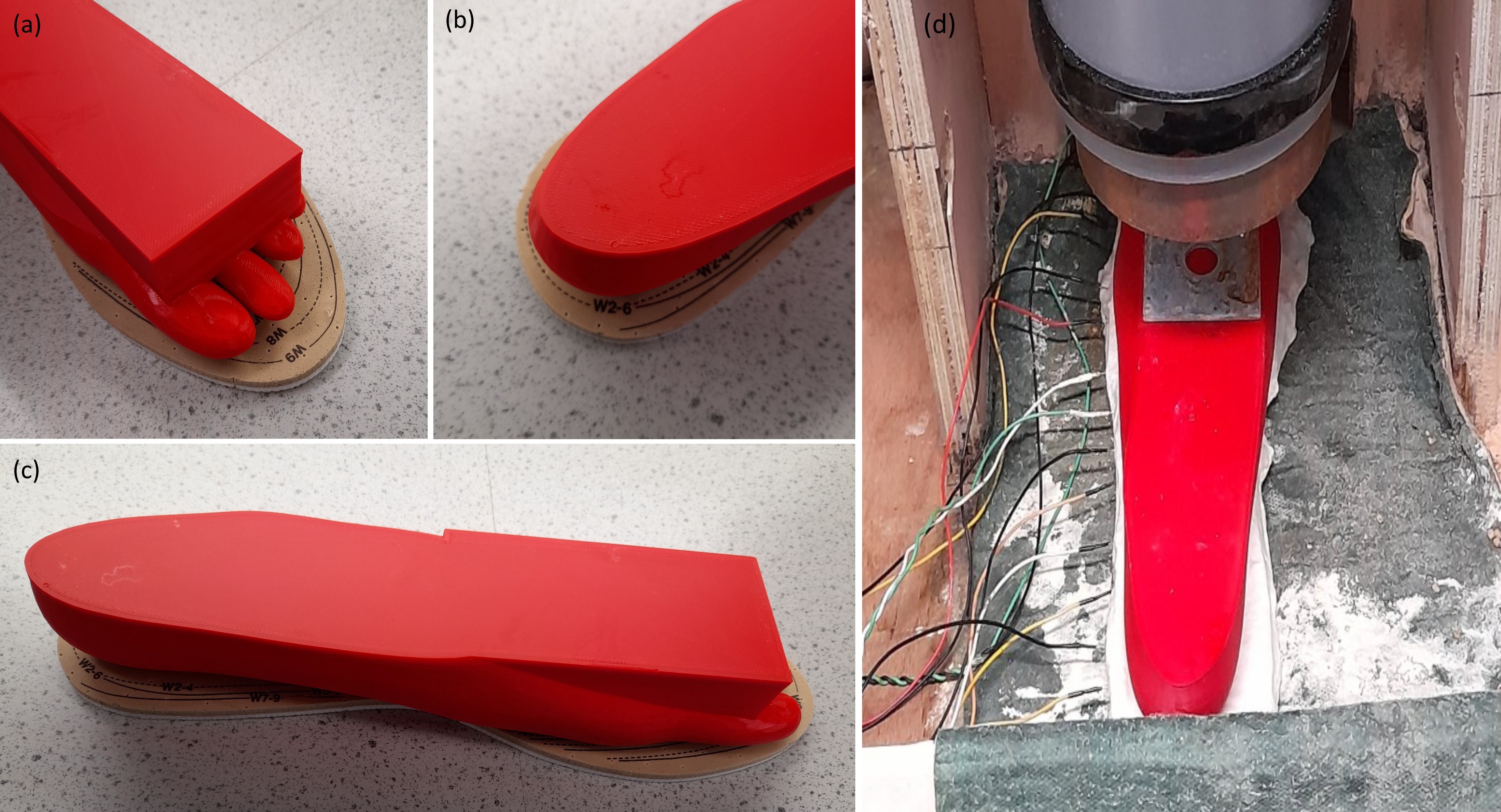 shifting of weight 

reduce fall and slip rate when walking or standing

identify impairments in balance, gait, muscle strength and cognition
Future Applications
air quality monitoring 
identification of air pollutants and toxic substances
recognition of unhealthy behavioral patterns – walking, standing …
diagnostics & disease detection
monitoring of performance data
References
Adamatzky et al., 2021 Biosystems; 11. Dehshibi et al., 2021 ACS Biomater Sci Eng
International Resource Panel (2019) Building resilient societies after the Covid-10 pandemic
Thank you !
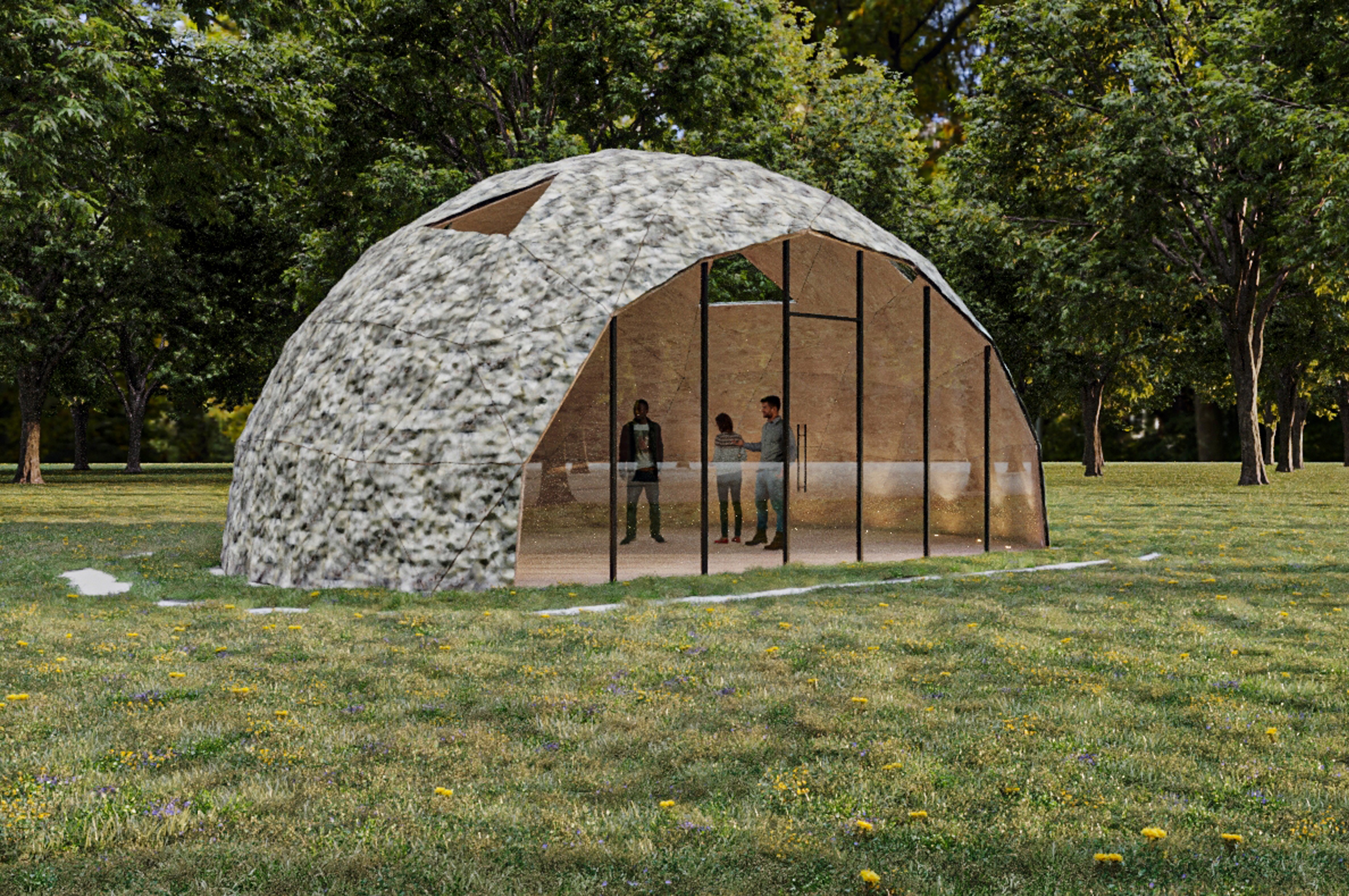